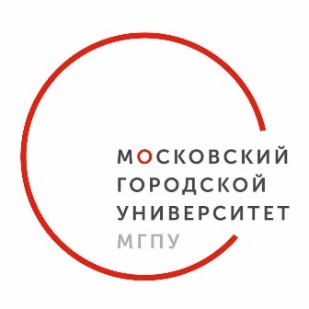 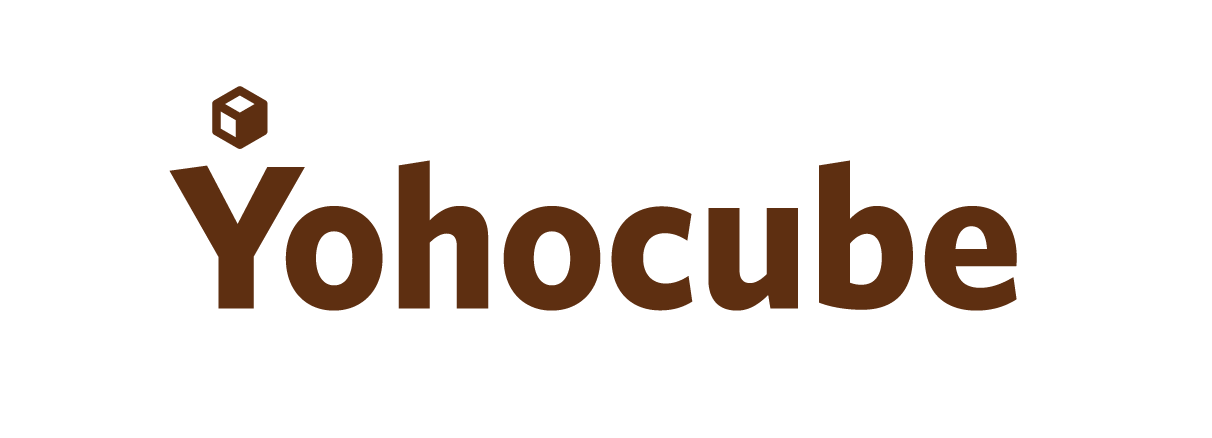 ДЕПАРТАМЕНТ ОБРАЗОВАНИЯ ГОРОДА МОСКВЫ Государственное автономное образовательное учреждение высшего образования города Москвы “Московский городской педагогический университет” 
Итоговая работа  
Программа повышения квалификации
STEAM практика применения конструктора "Йохокуб" 
в дошкольном образовании 
Тема игры: «Сюжетосложения».
Выполнила: Важенина Ольга Ивановна
Образовательная организация: Муниципальное бюджетное дошкольное образовательное учреждение «Детский сад №65 «Дельфин».
город Железногорск,
Красноярский край
Москва 2022
«Знакомство с конструктором Йохокуб».Изучаем, исследуем, собираем конструктор .
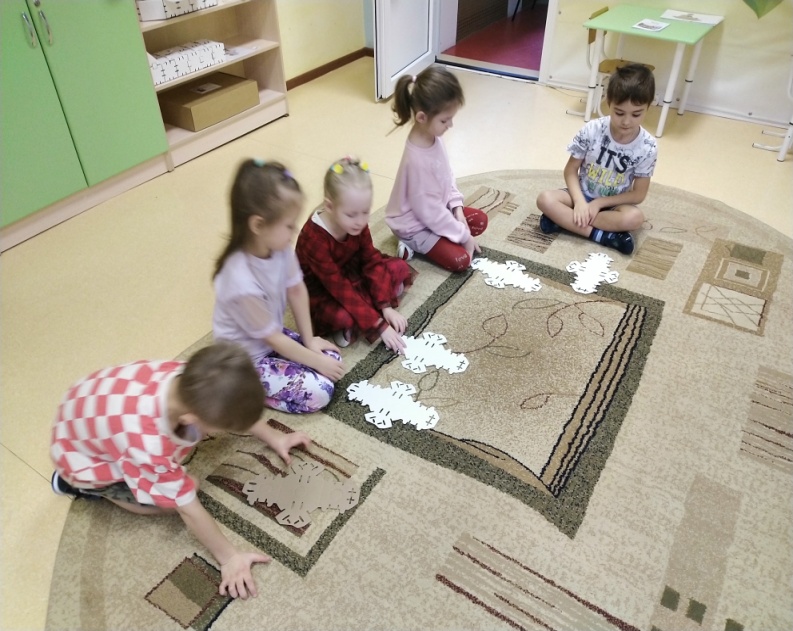 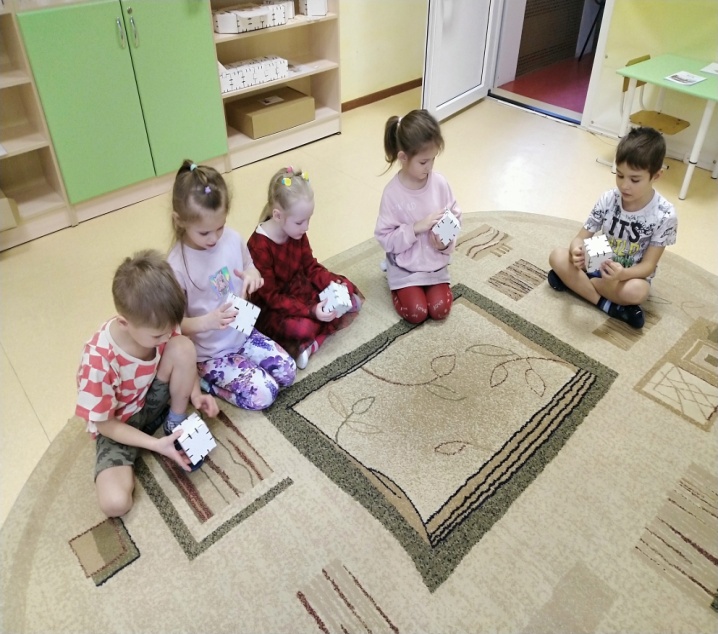 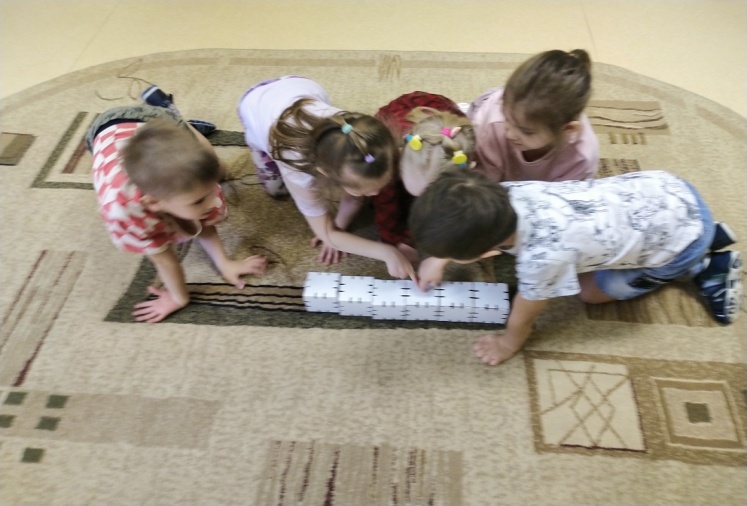 «Путешествие в волшебную страну сказки Йохокубию»
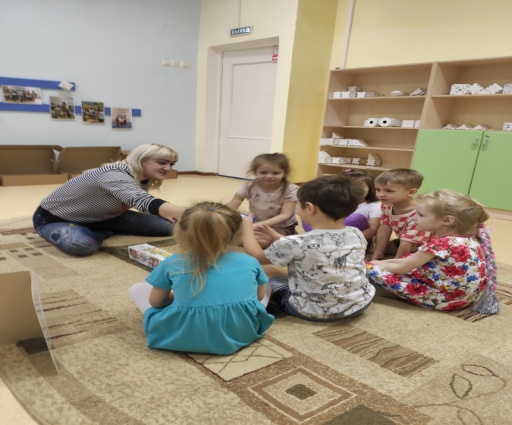 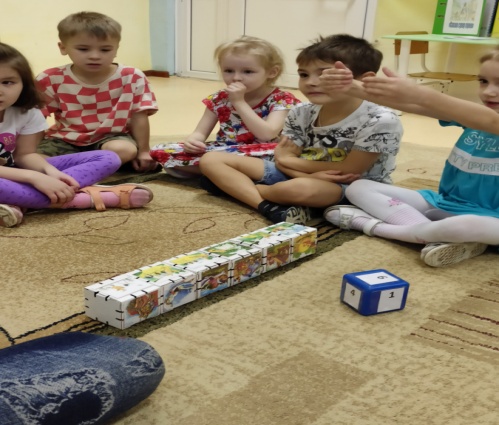 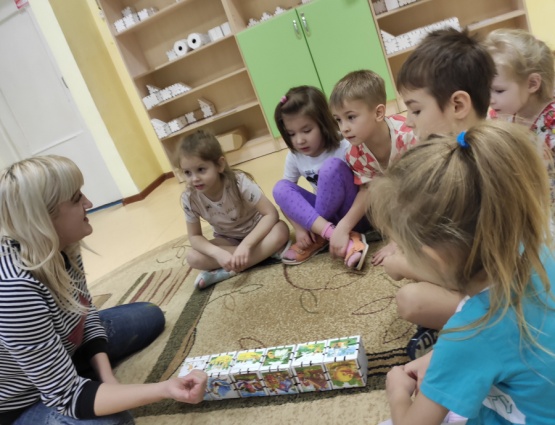 «Преобразование известной сказки через сюжетосложения»
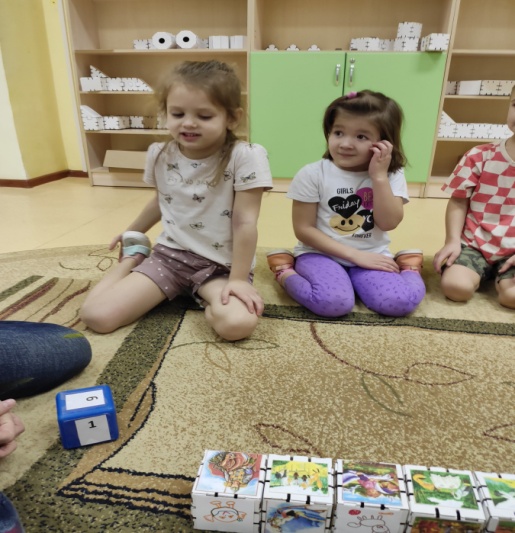 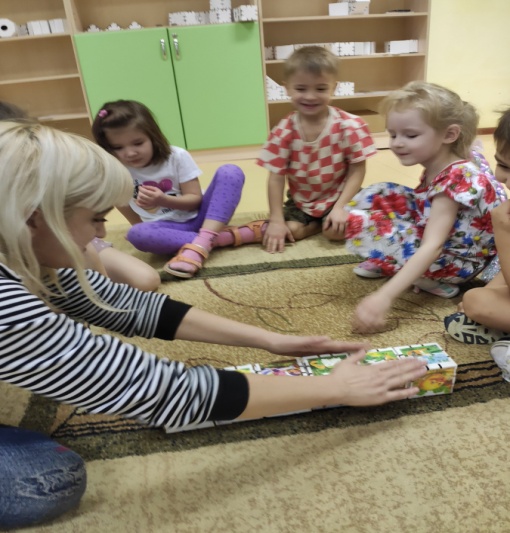 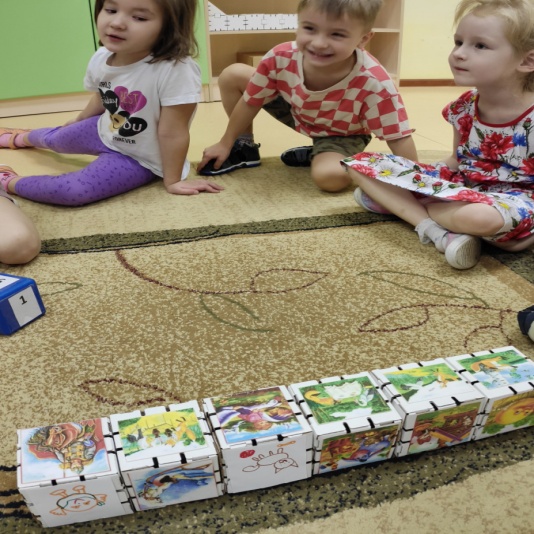 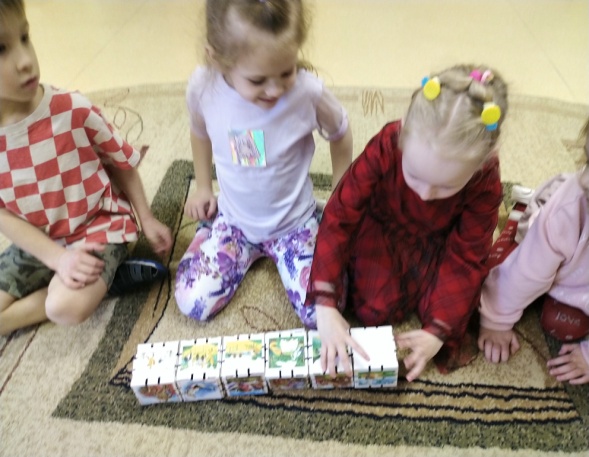 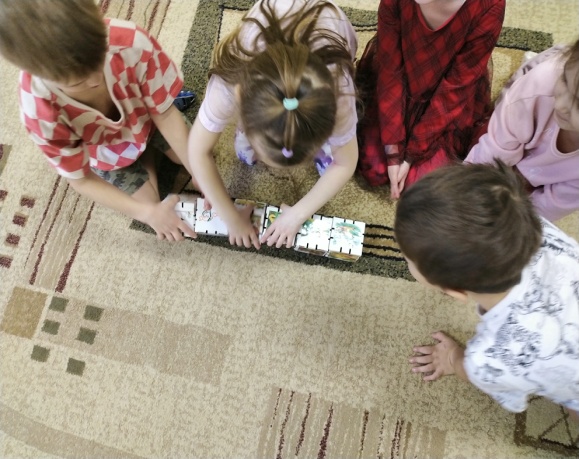 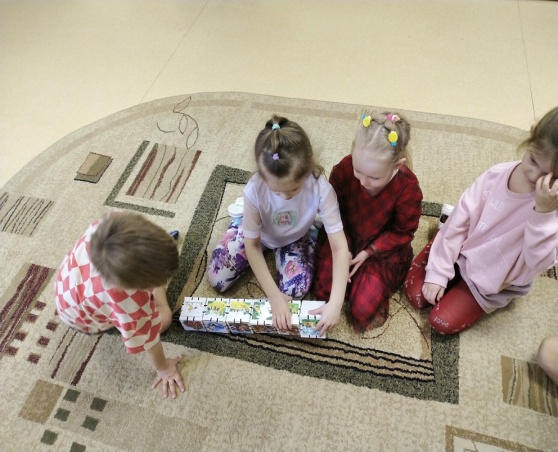 «Сочиняем новую сказку с помощью Йохокуб»
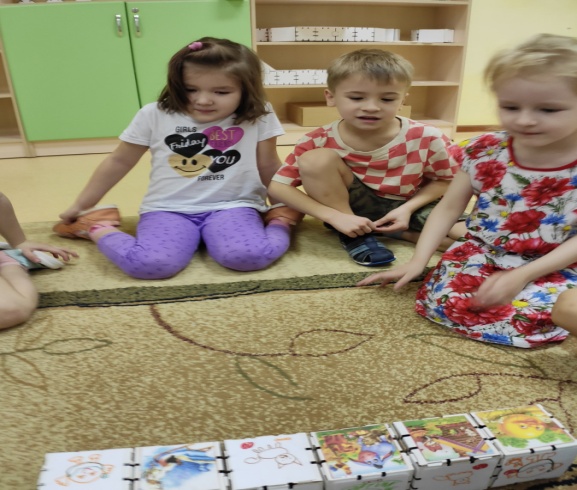 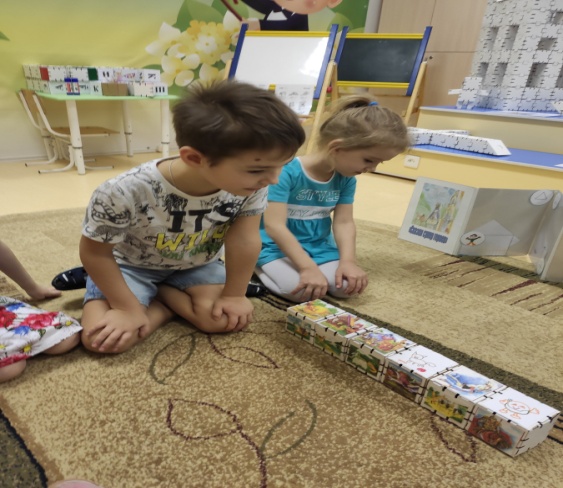 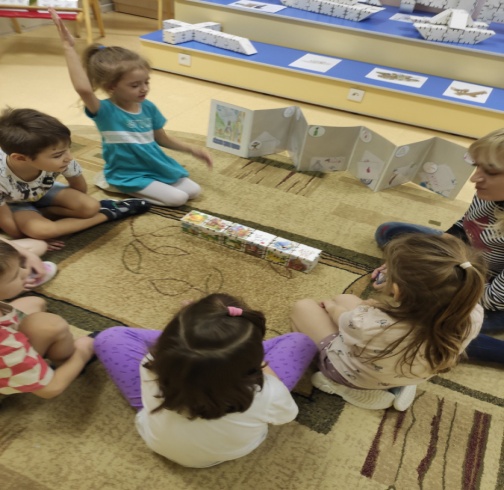 «Изготовление подарка сказочному герою»
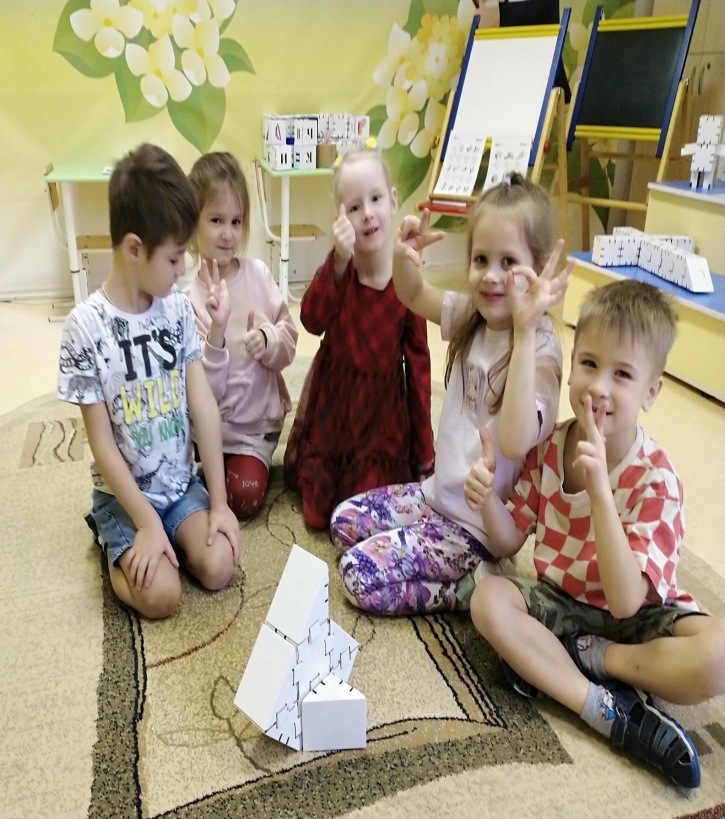 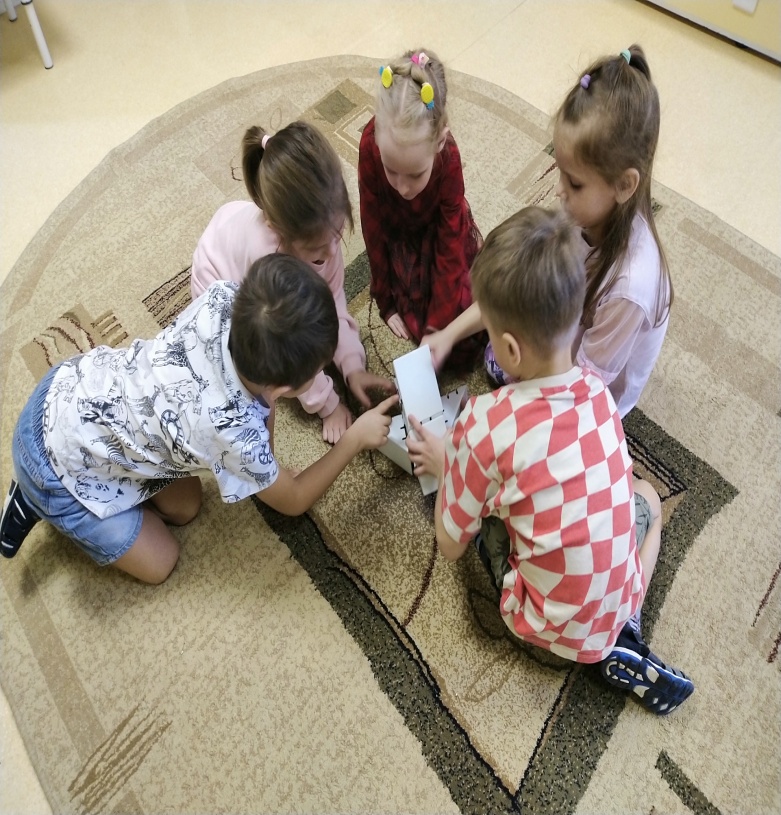 Спасибо за внимание!